A CACCIA DI QUALITA’
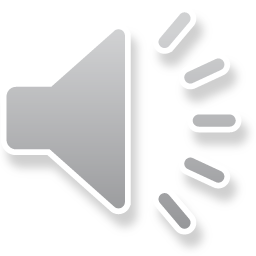